Opleidingsplan bij de branchenormering per 01/01/25
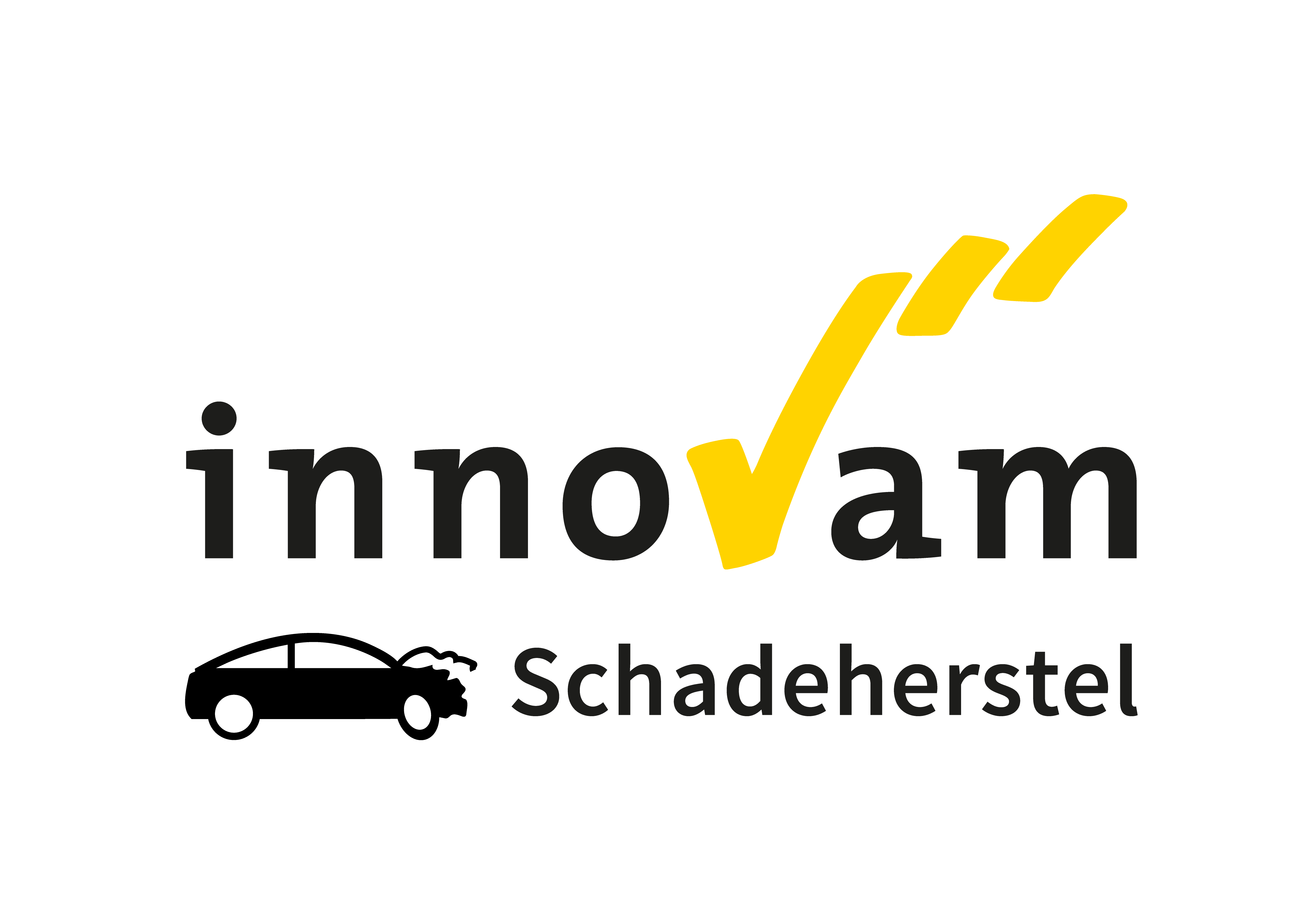 AUTOSCHADETECHNICUS
AUTOSCHADE 
HERSTELLER
SCHADEMANAGER
Calculeren
Communicatie
Techniek Schademanager
Elektronica
Elektrische en hybride voertuigen
Warmte-wisseling-systemen
Wielgeleidings-systemen
Voertuig-systemen
(De)montage
Materialen & Verbindings-technieken
Permanente
Educatie
Plusnorm
AST: alle kwalificaties  bij 1 persoon
Schademanager: Alle competenties bij 1 persoon
Werk
voorbereiding en voortgangs
controle
Techniek Schademanager*
Communicatie
Datanetwerken
(H)EV-voertuigen 2
Carrosserie constructie
Branche Normering
Structurele lijm- en mechanische verbindingen
Aluminium herstel basis
Warmtepompen
DTC-CARR
(H)EV-voertuigen 1
Airco Carr
DV3-CARR
VP NEN 9140
Veiligheids-systemen
Weerstandlassen
Structurele lijm- en mechanische verbindingen
Calculeren Audatex of gelijkwaardig
VOP NEN 9140
Terugwinnen mobiele airco
WG-Carr
Werken met ADAS
GMA-hardsolderen
DV2-CARR
*Techniek Schademanager omvat delen uit: Airco-Carr, Aluminiumherstel basis, Carrosserieconstructie, GMA-hardsolderen, Structurele lijm- en mechanische verbindingen, Veiligheidssystemen, Warmtepompen, Weerstandlassen, Werken met ADAS en WG-Carr.
SH: alles bij 1 persoon voor de Branchenorm
AUTORUITHERSTELSPECIALIST
Autoruitherstel
Communicatie
Permanente
Educatie
Plusnorm
Branche Normering
Update Autoruitherstel basis (theorie) (Bijscholing Autoruitherstel basis)
+
Autoruitherstel basis oud
Autoruitherstel basis nieuw
Communicatie
Werken met ADAS
Verplichte kennis in eigen huis vanaf 1/7/2025
AUTOSPUITER
CARROSSERIEBOUW
ARBO & VEILIGHEID
STAF
Carrosserie
Bouw
Thema: 
Nen-9140
Arbo & veiligheid
Praktijk opleider
Management
Autospuiten
Preventiemede-werker vervolg
Operationeel management
BHV herhaling
Bijscholing / PE Praktijkopleider
Coachend leidinggeven
Diisocyanaten Basis
Bijscholing / PE NEN-9140
Praktijkopleider van de toekomst
Communicatie
Diisocyanaten Lakken
Overig aanbod
Diisocyanaten Lijmen
Certificaat Verantwoord Autospuiten
RI&E Schadeherstel
NEN9140 voor zware voertuigen
Preventie-medewerker basis
NEN9140 voor Werkverantwoordelijke
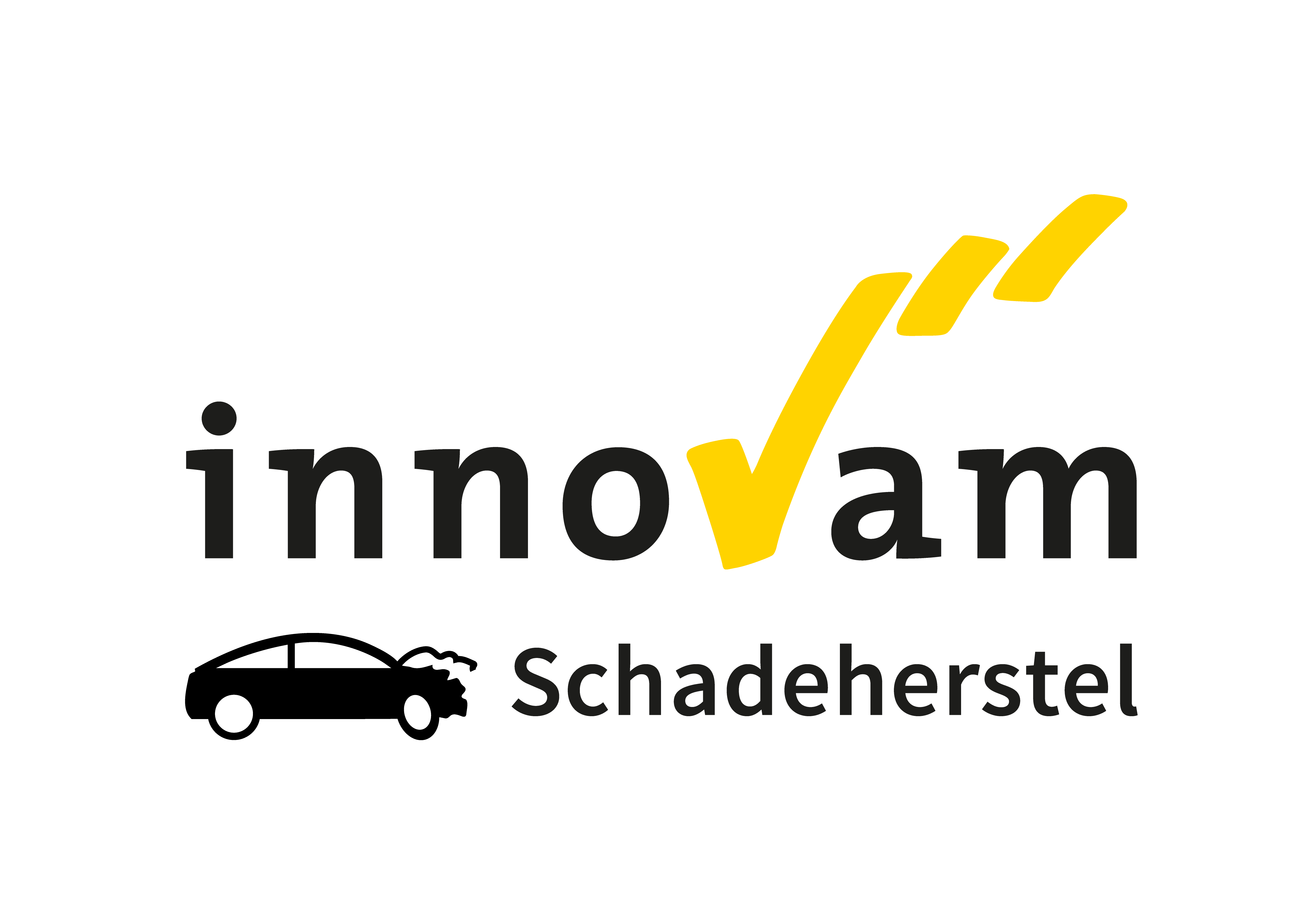 Veilig werken met de vorkheftruck
VP NEN 9140 (certificaat)
LPK keurmeester
VOP NEN 9140
Uitdeuken zonder spuiten
Veilig hijsen
Spotrepair
Basiskennis Laadkleppen
(EOP NEN 9140
BHV